Exploring Preconception Health: Insights from a Pilot Survey
Jayne Walker and Dr Sinead Currie
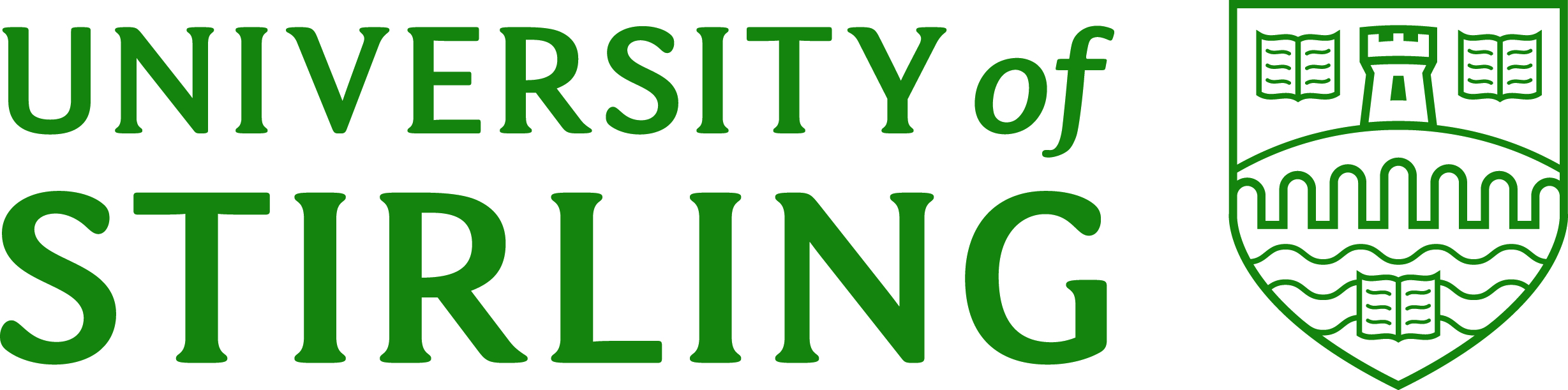 06/11/2024
[Speaker Notes: - Date: April 2024
- Conference: Healthcare Leadership Conference]
Overview:
Importance of preconception health for future health outcomes.
 Limited awareness and routine care globally.
 Objective: Gain insights from healthcare professionals about preconception care provisions, barriers, and recommendations.
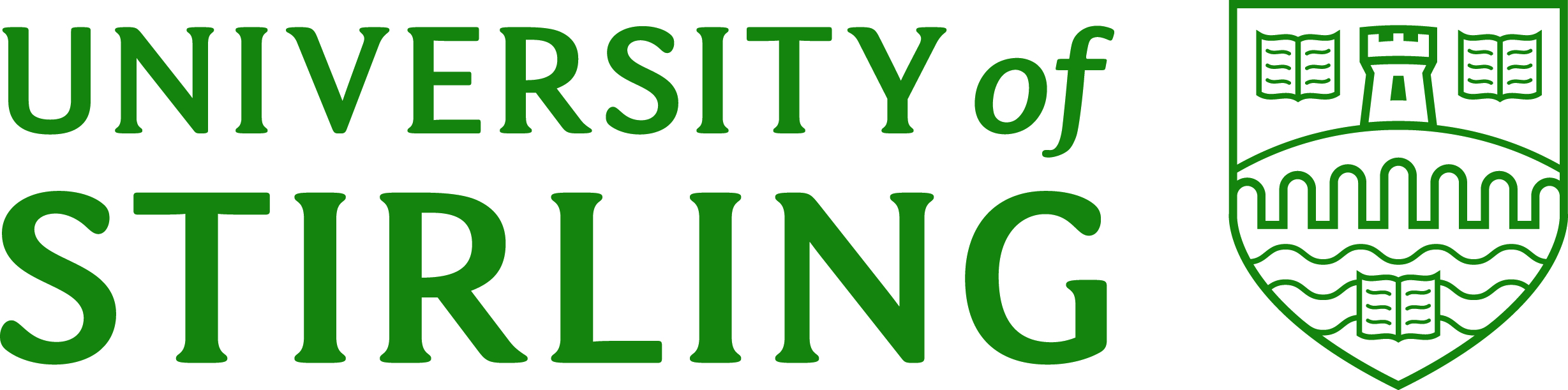 06/11/2024
[Speaker Notes: Exploring Preconception Health: Insights from a Pilot Survey
Presented by: Jayne Walker & Dr. Sinead Currie, University of Hull  
Date: April 2024  

Welcome to our presentation on preconception health, delivered at the Healthcare Leadership Conference, hosted on-site at the University of Hull. Following the in-person event, we expanded our reach globally by keeping the Mentimeter survey open for two weeks to capture international perspectives.  

Preconception health is critical for improving future health outcomes, yet there remains limited awareness and routine care practices worldwide. Our objective was to gather valuable insights from healthcare professionals regarding current provisions, barriers to effective care, and their recommendations for improvement.]
Background
Key Points:

 Health before conception impacts future health for men, women, and children.
Preconception health can reduce risks and improve outcomes.
Opportunity exists to integrate preconception health within various healthcare settings.
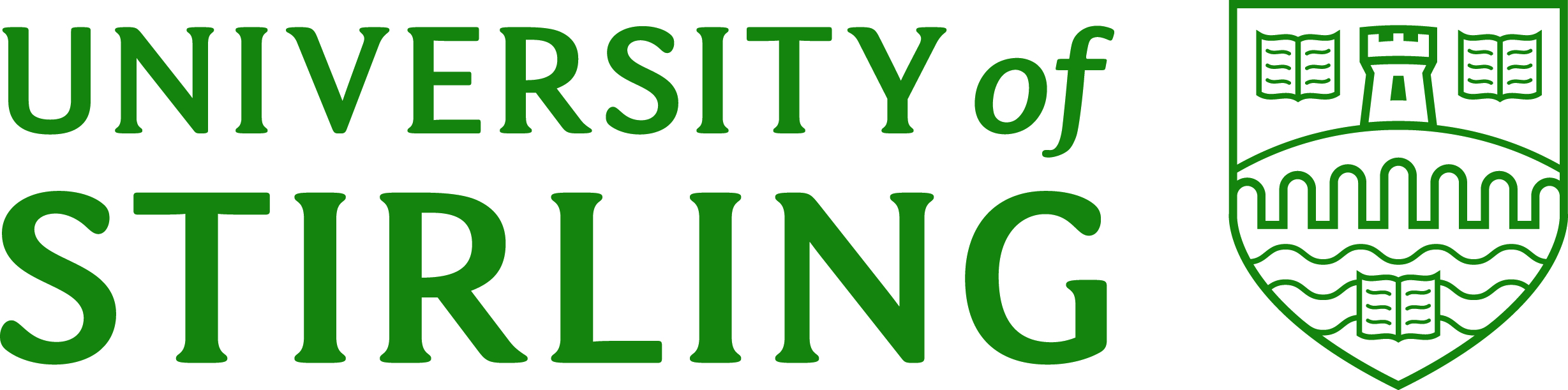 06/11/2024
[Speaker Notes: **Notes for Slide: Key Points**

1. Health Before Conception Impacts Future Health for Men, Women, and Children 
   - The health status of both parents prior to conception can have long-term effects on pregnancy outcomes, fetal development, and even the long-term health of the child. 
   - Factors such as nutrition, lifestyle, preexisting health conditions, and even paternal influences play significant roles. 
   - Addressing these health concerns early provides a foundation for healthier families and can contribute to breaking intergenerational cycles of poor health.

2. Preconception Health Can Reduce Risks and Improve Outcomes
   - Research shows that optimising health before conception reduces the risk of complications like preterm birth, low birth weight, and congenital anomalies.
   - For women, conditions like diabetes, obesity, or high blood pressure can be managed more effectively before pregnancy to ensure safer outcomes.
   - Early intervention and education can also improve maternal well-being and reduce healthcare costs associated with complicated pregnancies or long-term childhood health issues.

3. Opportunity Exists to Integrate Preconception Health Within Various Healthcare Settings  
   - There are many potential touchpoints where preconception health can be emphasised, including routine GP visits, family planning clinics, and even during consultations for other chronic health conditions.
   - Collaboration among healthcare providers, such as midwives, family physicians, and public health professionals, is crucial to ensure preconception health is a part of routine care.
   - Raising awareness and incorporating preconception health discussions into diverse healthcare settings can lead to better-prepared pregnancies and healthier outcomes overall.]
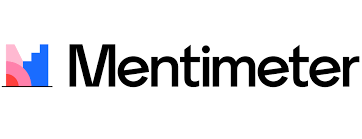 Mentimeter
Can be used to gather real-time feedback and encourage active participation. 
Participants can access the tool through their devices and respond to questions or vote on various topics, which can be displayed instantly on the presenter's screen. It is often used to enhance engagement, collect data, and foster collaboration in both educational and professional settings (Mayhew et al, 2020). 
As all responses are anonymous, this should encourage open and honest discussion, resulting in richer qualitative data.
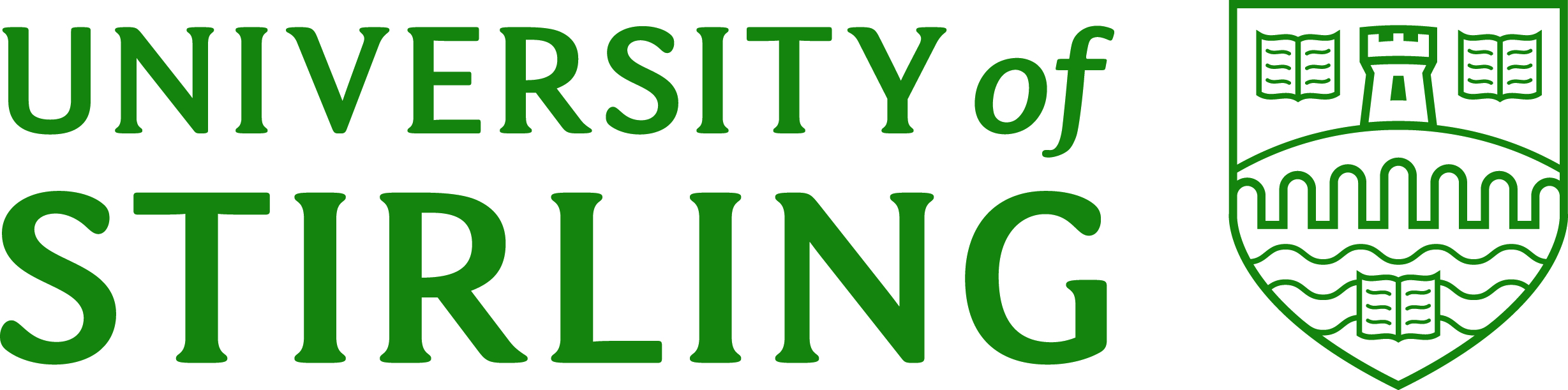 06/11/2024
[Speaker Notes: We used mentimeter as the tool to collate results.]
Research Aim & Methodology
Objective: 
  - Explore perspectives and practices around preconception care.

Method:
  - Small pilot survey at a healthcare leadership conference.
  - Short 12-item survey delivered via Mentimeter 
  - Participants: 17 attendees, diverse roles in person.
  - *The mentimeter was then opened up internationally following the conference
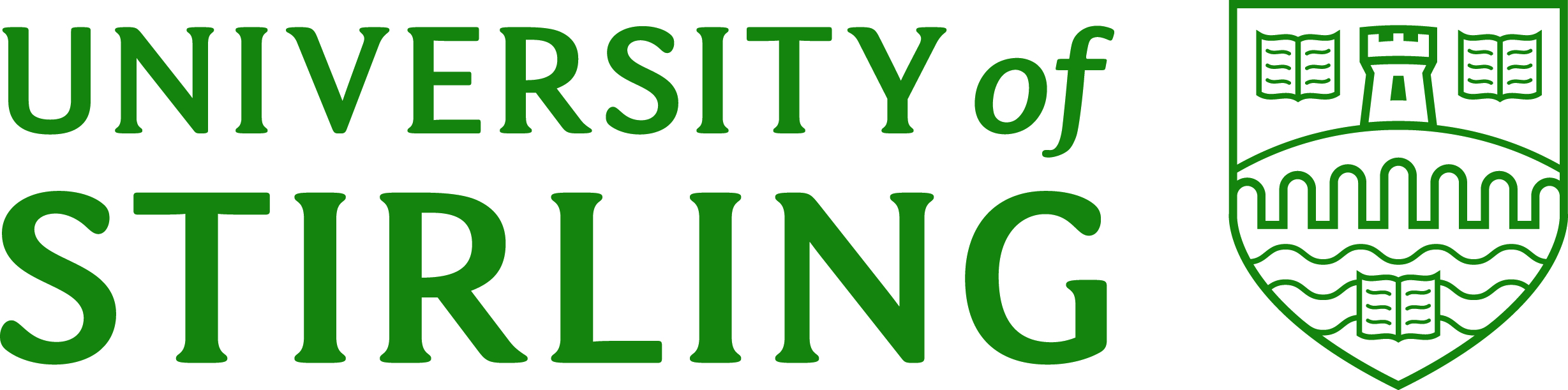 06/11/2024
[Speaker Notes: **Notes for Slide: Objective & Method**

Objective:
- Our goal was to explore the perspectives, practices, and experiences of healthcare professionals concerning preconception care.
- Specifically, we aimed to understand what provisions currently exist, identify barriers that prevent effective implementation, and gather recommendations for improving preconception care delivery.

Method:  
- We conducted a small pilot survey during the Healthcare Leadership Conference using an interactive data collection tool, Mentimeter.  
Data Collection Tool: Mentimeter allowed us to engage attendees and collect real-time responses anonymously. This facilitated a dynamic and interactive discussion during the conference.  
Questions: asked 12 short questions covering demographics, job specifics, and views on preconcpeion care from their role/perspective 
- Participants: The initial data was gathered from 17 in-person attendees who represented diverse healthcare roles, providing a range of insights and experiences.  
- International Participation: To expand the scope and gather broader insights, we opened the Mentimeter survey to an international audience for two weeks following the conference, inviting global healthcare professionals to contribute their perspectives.]
Results – Demographics and Work Settings
- Respondent Profile:

  - 15 female, 2 male.
  - Settings: hospitals, universities, community hubs, online platforms.
  - Roles: Nurses, midwives, oncologists, radiographers, lecturers, etc.
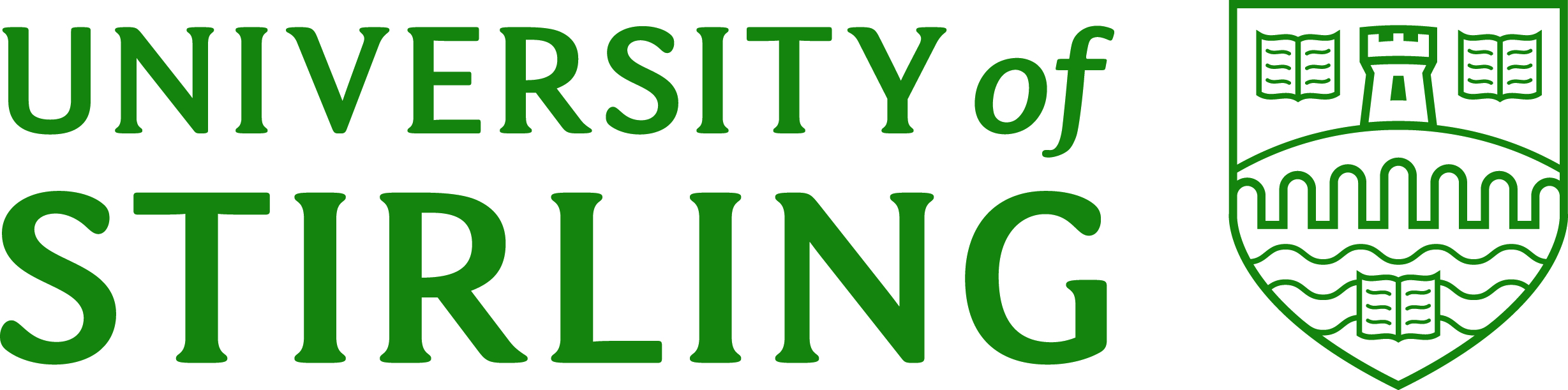 06/11/2024
[Speaker Notes: **Notes for Slide: Respondent Profile**

Gender Breakdown: The majority of respondents were female, with 15 female participants and 2 male participants. This gender distribution highlights the predominance of women in healthcare roles related to preconception care.

Diverse Work Settings: Participants represented a wide variety of healthcare environments, including hospitals, universities, community health hubs, and even online healthcare platforms. This diversity in settings provided a broad view of how preconception care is approached across different contexts.

Professional Roles: The survey captured insights from a wide range of professionals, including nurses, midwives, oncologists, radiographers, and university lecturers. This diversity in roles enriched our understanding of how preconception care is perceived and practiced across various specialties.

- International Participation: While most participants were based in the UK, a number of respondents joined from outside the UK, providing valuable international perspectives on preconception care practices and challenges. This international input added depth to our findings and helped us recognise global similarities and differences.]
Results – Provision of Preconception Care
Findings:

  - 60% of respondents provide clinical care directly.
  - 29% already include preconception care in their roles.
  - 53% believe their role is suited to provide preconception care.
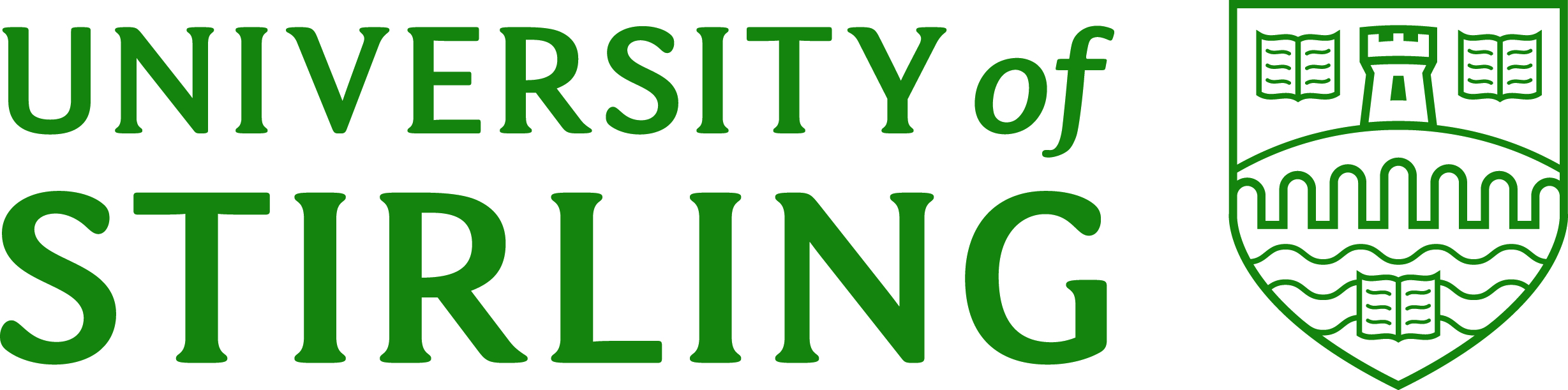 06/11/2024
[Speaker Notes: **Notes for Slide: Findings**

- Clinical Care Involvement:
  - 60% of respondents reported that they provide clinical care directly. This indicates that a significant portion of the participants are in positions where they interact with patients regularly and have opportunities to discuss and address preconception health.
  
- Current Integration of Preconception Care:
  - 29% of respondents* already include preconception care as part of their current professional roles. This relatively low percentage suggests there is still significant room for improvement and integration of preconception health discussions in clinical practice.
  
- Perceived Suitability of Roles for Preconception Care:  
  - 53% of respondents believe their professional roles are well-suited to offer preconception care. This finding is encouraging, as it shows that over half of the participants recognize the potential and relevance of incorporating preconception health into their practice. However, it also highlights that nearly half may feel uncertain or perceive barriers that prevent them from doing so. 

- These findings emphasise both the opportunities for and the challenges of embedding preconception care within existing healthcare roles and highlight a need for further training and support.]
Barriers to Preconception Care
Challenges Identified:

  - Medicalisation concerns, competing priorities, limited resources.
  - Lack of awareness and knowledge among professionals.
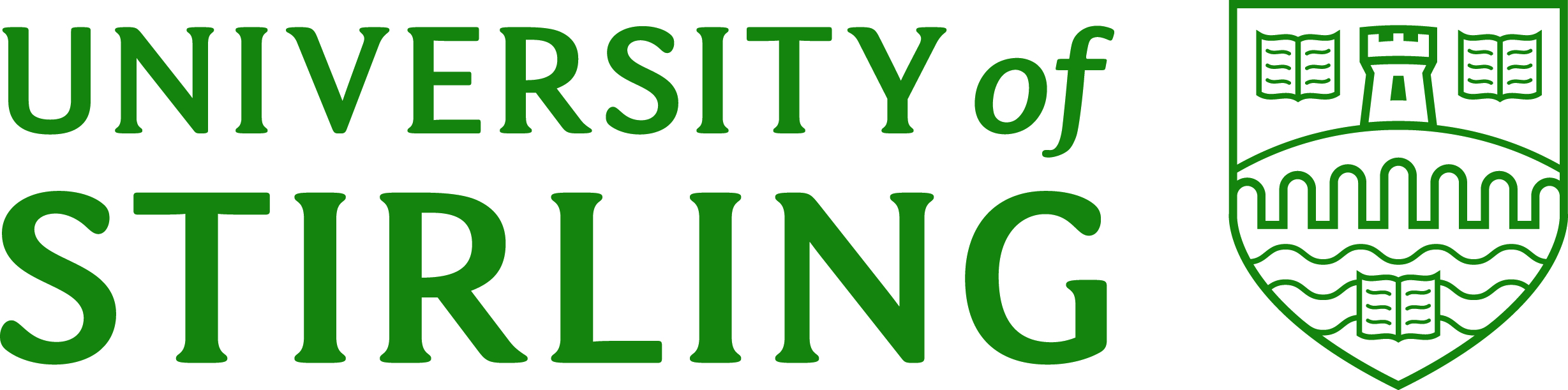 06/11/2024
[Speaker Notes: **Notes for Slide: Challenges Identified**

- Concerns About Medicalisation:  
  - Some respondents raised concerns that emphasizing preconception care might contribute to the further medicalisation of reproductive health. They worry that this could overshadow more holistic, person-centered approaches, especially in a healthcare environment already heavily driven by medical protocols.
  
- Competing Priorities:  
  - Participants highlighted that healthcare professionals often face numerous competing priorities. With limited time and a focus on urgent or critical care needs, preconception health may not always be seen as a high-priority topic, making it challenging to incorporate into routine practice.
  
- Resource Limitations:  
  - Limited resources, both in terms of staffing and funding, were frequently mentioned as significant barriers. Many healthcare settings are already stretched thin, and adding preconception care responsibilities without additional support can be difficult.
  
- Lack of Awareness and Knowledge Among Professionals:  
  - A common challenge identified was the lack of awareness and sufficient knowledge about preconception health among healthcare professionals. Many respondents felt that additional training and education are needed to empower providers to discuss and implement preconception care confidently.]
Recommendations for Addressing Barriers
Proposed Solutions:

  - Education and training for professionals.
  - Government prioritisation.
  - Increased awareness and accessible information.
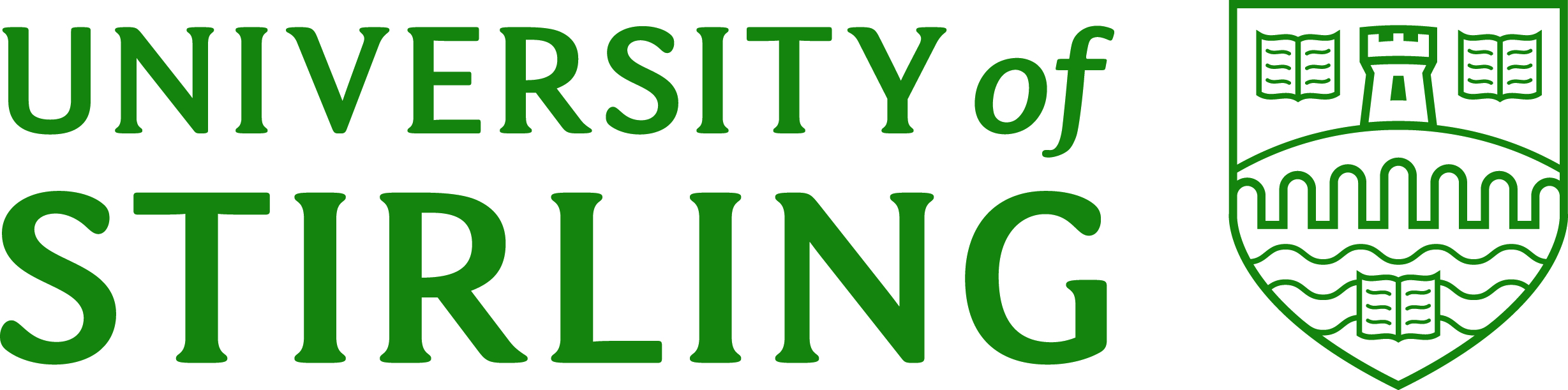 06/11/2024
[Speaker Notes: **Notes for Slide: Proposed Solutions**

- Education and Training for Professionals:  
  - Implementing comprehensive education and training programs focused on preconception health is crucial. These programs can enhance healthcare professionals' knowledge and confidence in discussing and providing preconception care. Regular workshops, online courses, and continuing education opportunities can help integrate this topic into clinical practice effectively.

- Government Prioritisation:  
  - Advocacy for government prioritization of preconception health within public health initiatives is essential. By recognising preconception care as a vital component of overall health strategy, policies can be developed that allocate resources and funding to support healthcare providers in delivering these services. This could also include guidelines that encourage the inclusion of preconception health in routine care.

- Increased Awareness and Accessible Information:  
  - Raising awareness about the importance of preconception health among both healthcare professionals and the public is key. This could involve campaigns that highlight the benefits of preconception care and provide clear, accessible information on best practices. Developing user-friendly resources, such as brochures, online platforms, and community outreach programs, can help ensure that both professionals and patients are informed and engaged in preconception health discussions. 

- By addressing these solutions, we can help overcome the identified challenges and foster a more proactive approach to preconception health in various healthcare settings.]
Discussion
Diverse Work Settings: Highlights need for comprehensive strategies.

Interdisciplinary Nature: Collaboration among various healthcare professionals.

Tailored Strategies: Address unique challenges within different settings.
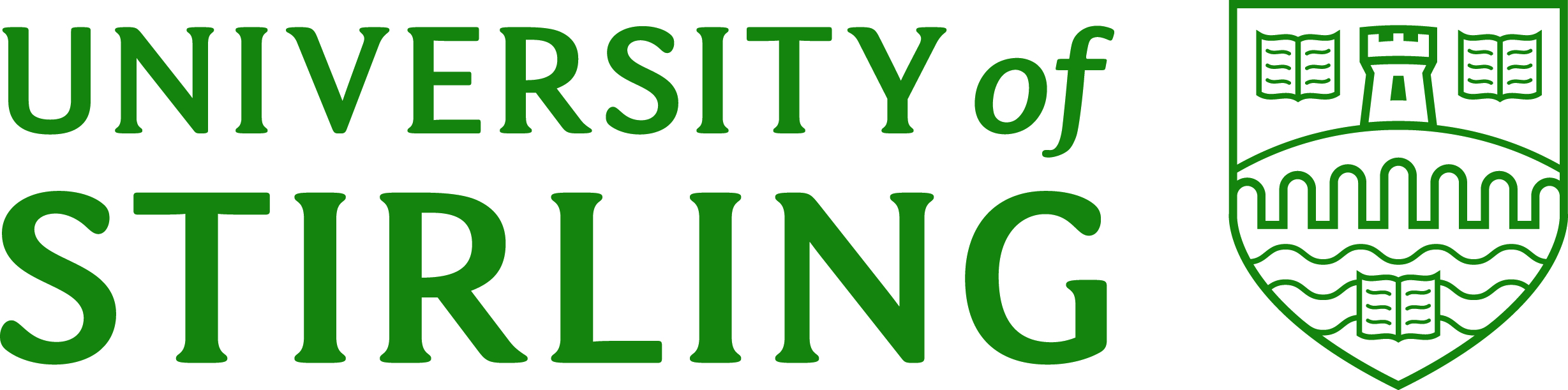 06/11/2024
[Speaker Notes: **Notes for Slide: Diverse Work Settings**

- Highlights Need for Comprehensive Strategies:  
  - The diversity of work settings among respondents underscores the necessity for comprehensive strategies to address preconception health. Each setting, be it hospitals, community health hubs, or online platforms has its own unique context, challenges, and opportunities for integrating preconception care. A one-size-fits-all approach is unlikely to be effective; instead, we need targeted strategies that reflect the specific needs of each environment.

- Interdisciplinary Nature: 
  - The interdisciplinary nature of healthcare is crucial for effective preconception care. Collaboration among various healthcare professionals, including nurses, midwives, oncologists, and lecturers, is essential for creating a holistic approach to preconception health. This collaboration can enhance communication, share best practices, and ensure that care is coordinated across different specialties, ultimately improving outcomes for patients.

- Tailored Strategies:  
  - Tailored strategies are necessary to address the unique challenges present in different healthcare settings. For example, urban hospitals may face different barriers and patient needs compared to rural community hubs or academic institutions. By developing tailored approaches that consider the specific resources, patient demographics, and existing healthcare frameworks within each setting, we can better support healthcare professionals in providing effective preconception care. 

- Overall, recognizing the diversity in work settings and the need for collaboration will facilitate the development of more effective and inclusive strategies for promoting preconception health.]
Conclusions
- Strong interest in expanding preconception care among healthcare professionals.

  - Importance of overcoming barriers to make care widely accessible.

  - Future goal: Identify more opportunities and strategies for integrating preconception health.
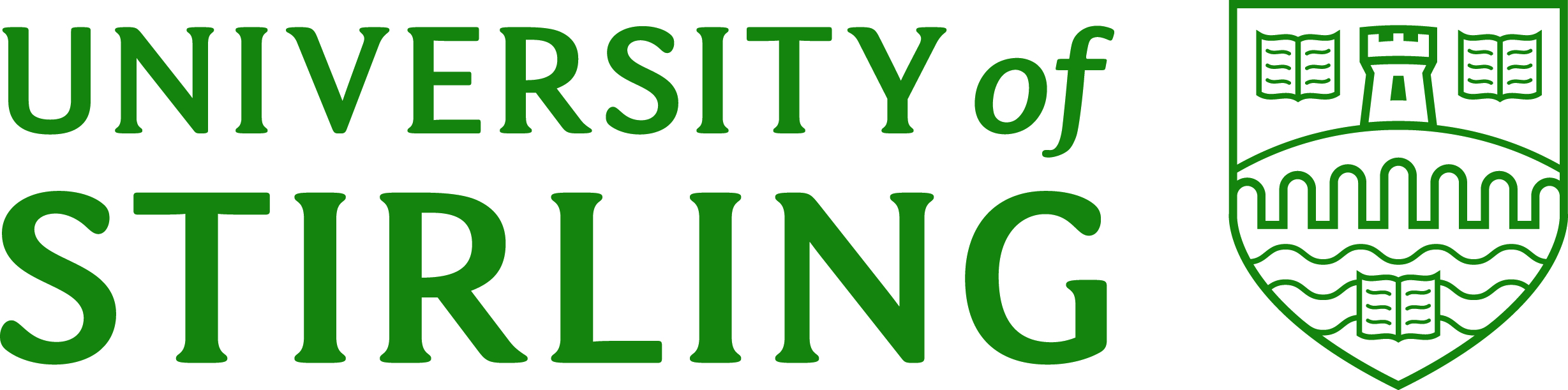 06/11/2024
[Speaker Notes: **Notes for Slide: Key Takeaways**

- Strong Interest in Expanding Preconception Care Among Healthcare Professionals:  
  - There is a notable enthusiasm among healthcare professionals for expanding preconception care. Many respondents expressed a desire to incorporate this essential aspect of health into their practice, highlighting a readiness to engage in discussions and initiatives that promote better preconception health for patients.

- Importance of Overcoming Barriers to Make Care Widely Accessible:  
  - Addressing the identified barriers is critical to ensuring that preconception care becomes more widely accessible. Whether it's through increasing awareness, providing resources, or facilitating training, overcoming these challenges will be key to integrating preconception health into routine care. This is essential not only for improving individual health outcomes but also for promoting community health overall.

- Future Goal: Identify More Opportunities and Strategies for Integrating Preconception Health:  
  - Looking ahead, our goal is to continue identifying and developing more opportunities and strategies for effectively integrating preconception health into various healthcare settings. This includes exploring innovative models of care, enhancing collaboration among professionals, and ensuring that preconception health is prioritized within public health initiatives. 

- These key takeaways reflect a collective commitment to advancing preconception health, ensuring that both healthcare providers and patients recognise its importance and are equipped to address it effectively.]
Future Directions
- Develop interventions to support preconception health.

  - Research on implementation in diverse settings.

  - Engage policymakers and leaders to promote preconception care as a public health priority.
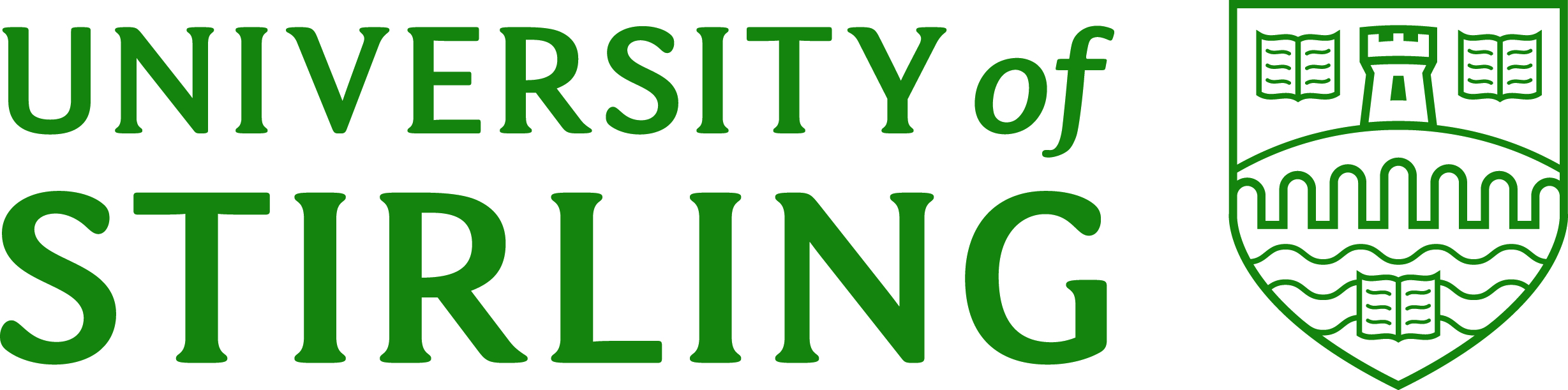 06/11/2024
[Speaker Notes: **Notes for Slide: Focus Areas**

- Develop Interventions to Support Preconception Health:  
  - We need to create and implement targeted interventions that support preconception health across various healthcare settings. This may involve developing educational programs, resources, and tools that healthcare professionals can utilize to incorporate preconception care into their practice effectively. Interventions should be evidence-based and designed to address the specific needs of different populations.

- Research on Implementation in Diverse Settings: 
  - Conducting research to understand how preconception care can be successfully implemented in diverse healthcare environments is essential. This research should focus on identifying best practices, assessing the effectiveness of various strategies, and exploring the unique challenges and opportunities present in different settings. Understanding these factors will help refine approaches and enhance the integration of preconception health.

- Engage Policymakers and Leaders to Promote Preconception Care as a Public Health Priority:  
  - Actively engaging with policymakers and healthcare leaders is crucial for promoting preconception care as a public health priority. Advocacy efforts should aim to raise awareness about the importance of preconception health and encourage the development of policies that support its integration into healthcare systems. By working collaboratively with stakeholders at all levels, we can help ensure that preconception care receives the attention and resources it deserves.

- Focusing on these areas will contribute to a comprehensive approach to improving preconception health, ultimately leading to better outcomes for families and communities.]
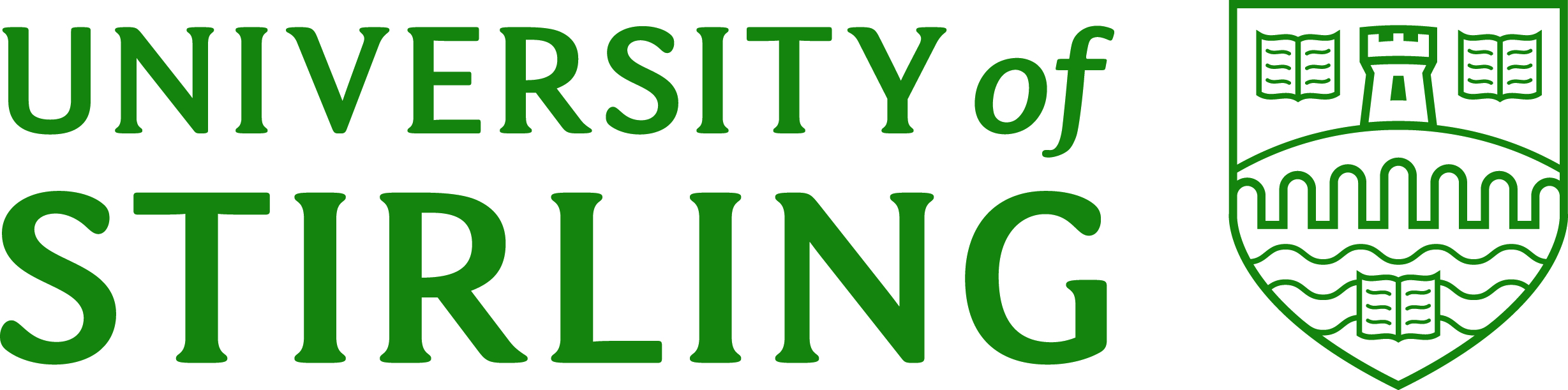 Jayne Walker J.L.Walker@hull.ac.uk
Dr Sinead Currie  sinead.currie@stir.ac.uk